UNIVERSIDADE FEDERAL DA BAHIA 
INSTITUTO DE CIÊNCIAS DA SAÚDE
Escreva seu título aqui
PROCESSOS INTERATIVOS DOS ÓRGÃOS E SISTEMAS
Mestrando(a)/ Doutorando(a):
Orientador(a): Prof(a). Dr(a).
Coorientador(a): Prof(a). Dr(a).
Título
PROCESSOS INTERATIVOS DOS ÓRGÃOS E SISTEMAS
Logotipos
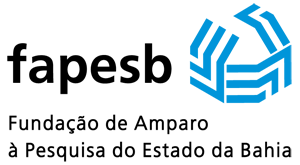